Modulo 1
Introduzione al lavoro digitale e al benessere digitale
www.digiworkwell.eu
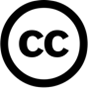 1
CONTENT OF MODULE 1
01
Introduzione al lavoro digitale e al benessere digitale
Vantaggi del lavoro digitale
02
Che cos'è il sovraccarico/burnout digitale?
03
04
Uso sicuro della tecnologia
05
Impostazione dei confini
06
Casi di studio e attività
07
Riepilogo
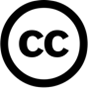 Benvenuti al corso di formazione DigiWorkWell
La digitalizzazione e la tecnologia hanno reso possibili opportunità di lavoro e di comunicazione indipendentemente dalla distanza o dal tempo. Sebbene ciò abbia avuto molti impatti positivi, questi cambiamenti possono anche avere conseguenze negative per datori di lavoro e dipendenti. 

Questo corso offre le conoscenze, le competenze e la fiducia in se stessi necessarie per implementare un programma aziendale per prevenire il sovraccarico digitale dei dipendenti. Le PMI sono in ritardo rispetto alle grandi aziende in termini di politiche e iniziative per il benessere digitale dei dipendenti: l’82% dei datori di lavoro delle PMI NON ha in atto politiche per la salute o il benessere digitale né prevede di introdurle. 

Il corso è suddiviso in cinque moduli. Ciascuno di questi moduli contiene un'introduzione ai temi, alle migliori pratiche e ad altro materiale formativo. Durante i moduli imparerai:
Cos’è il lavoro digitale e i suoi effetti sulla salute mentale e fisica Configurare la propria vita digitale in diverse aree
Comprendere le caratteristiche speciali del lavoro e della comunicazione digitale 
Cosa significa guidare una forza lavoro digitale e best practice per gestirla.
3
RIEPILOGO
In questo modulo di lavoro digitale imparerai a conoscere: 
Lavoro digitale: cosa è considerato lavoro digitale. 
Benessere digitale: cosa significa benessere digitale e come può essere promosso. 
Gli effetti del lavoro digitale sul benessere: come l’uso delle tecnologie influisce sul benessere e perché è cruciale. 
I vantaggi del lavoro digitale: trascura i vantaggi del lavoro digitale quando si prende in considerazione il benessere digitale e i dodici motivi per cui le aziende dovrebbero prendere in considerazione il telelavoro.
RIEPILOGO
Case study - The Balance Guard Project: Using digital tools to promote wellbeing at work.
Sovraccarico digitale e burnout: cosa causa il sovraccarico digitale, cosa lo causa e come ci influenza.
Uso sicuro della tecnologia: come promuovere l’uso della tecnologia in modo da prendersi cura del proprio benessere.
Confini: cosa significa stabilire i confini digitali e come farlo.
Caso di studio - Il progetto Balance Guard: utilizzo di strumenti digitali per promuovere il benessere sul lavoro.
SEZIONE
01
INTRODUZIONE AL LAVORO DIGITALE E AL BENESSERE DIGITALE
Che cosa sono il lavoro digitale e il benessere digitale?
Lavorare digitale significa svolgere attività lavorative utilizzando tecnologie e strumenti digitali. Questi strumenti includono piattaforme digitali, software, applicazioni e canali di comunicazione, che consentono di lavorare in remoto, collaborare e completare attività lavorative in un ambiente diverso da quello tradizionale dell’ufficio.

Il digitale non è una novità. Molte industrie lavorano in questo modo da anni e hanno avuto l’opportunità di effettuare la transizione nel tempo con risorse adeguate nella gestione, nel coinvolgimento del personale e nel supporto tecnico.

Tuttavia, a partire dal COVID-19, molte aziende che non erano coinvolte nel telelavoro si sono rese conto che gran parte di ciò che potevano fare poteva essere fatto online, il che ha spinto un rapido cambiamento nella struttura delle loro organizzazioni per adattarsi a queste nuove condizioni di lavoro.
Cos’è il Benessere Digitale?
Benessere digitale è un termine utilizzato per descrivere l'impatto delle tecnologie e dei servizi digitali sulla salute mentale, fisica, sociale ed emotiva delle persone. Al giorno d’oggi, molti lavori e attività quotidiane si basano su Internet e sui dispositivi digitali. L’obiettivo del benessere digitale (per gli utenti di queste tecnologie) è promuovere abitudini sane e aiutare gli utenti a mantenere uno stile di vita sano nella loro vita quotidiana.

Ad esempio, le pratiche comuni di benessere digitale includono l'implementazione di limiti di tempo di utilizzo, l'uso di occhiali che bloccano la luce blu per alleviare l'affaticamento della vista e la disattivazione delle notifiche sui dispositivi mobili per evitare interruzioni costanti.
Perché è importante il benessere digitale?
L’aumento dell’uso della tecnologia può essere direttamente collegato a problemi di salute mentale e disturbi nel comportamento umano. L’uso eccessivo della tecnologia sul posto di lavoro può portare al burnout. I datori di lavoro possono adottare strumenti e pratiche che moderino l’uso della tecnologia per promuovere una vita e un lavoro più sani.

Il benessere digitale è fondamentale per le aziende poiché influisce sulle prestazioni, sulla salute e sulla soddisfazione lavorativa dei dipendenti. Dare priorità al benessere digitale aiuta a mantenere la produttività, riduce il rischio di burnout e promuove una cultura del lavoro positiva. Le aziende che supportano il benessere digitale attraggono e trattengono i talenti, promuovono l’innovazione e garantiscono un sano equilibrio tra lavoro e vita privata. Implementando strategie che incoraggiano un uso digitale equilibrato e prevedono pause, le organizzazioni possono creare una forza lavoro più impegnata, produttiva e resiliente.
18 / 5,000

Translation results

Translation result
Prospettiva delle PMI
Prospettive del benessere digitale
Il benessere digitale può essere visto da diverse prospettive e attraverso diversi contesti e situazioni:
Il benessere digitale è essenziale per promuovere l’equilibrio tra lavoro e vita privata e utilizzare strumenti digitali per aumentare il coinvolgimento e la produttività dei dipendenti, contribuendo alla crescita sostenibile di un’azienda. È vitale per le PMI poiché crea una forza lavoro resiliente, affronta la fatica digitale e crea un ambiente in cui dipendenti e imprese possano prosperare in un mondo digitale.
SME perspective
Prospettiva individuale

Contesti personali, di apprendimento e di lavoro: ciò implica identificare e comprendere i benefici positivi e gli eventuali aspetti negativi del coinvolgimento in attività digitali ed essere consapevoli dei modi per gestirli e controllarli per migliorare il benessere.
SEZIONE
02
Vantaggi del lavoro digitale
Vantaggi del lavoro digitale
Come abbiamo visto nell'argomento precedente, una forza lavoro che ha un livello positivo di benessere digitale può portare a molteplici vantaggi diversi sia per i lavoratori che per l'azienda. Consentendo ai dipendenti di svolgere le proprie attività da luoghi al di fuori dell’ufficio tradizionale, il telelavoro offre vantaggi come una maggiore flessibilità nell’orario e nel luogo di lavoro, una maggiore autonomia e autogestione e il potenziale per un migliore equilibrio tra lavoro e vita privata. Questi vantaggi non solo consentono ai dipendenti di adattare il proprio ambiente di lavoro alle proprie esigenze, ma contribuiscono anche a livelli più elevati di soddisfazione lavorativa e produttività complessiva. Diamo uno sguardo più da vicino ai 12 principali vantaggi del lavoro digitale.
12 motivi per cui le aziende dovrebbero considerare il lavoro digitale come una strategia fondamentale
Maggiore efficienza e produttività: gli strumenti e le piattaforme digitali consentono comunicazioni semplificate, collaborazione in tempo reale e gestione efficiente delle attività, portando a una maggiore produttività tra i team.
Accesso globale ai talenti: le aziende possono attingere a un pool di talenti diversificato e globale, consentendo loro di reclutare i professionisti più adatti indipendentemente dai confini geografici.
Risparmio sui costi: il lavoro digitale riduce la necessità di infrastrutture fisiche estese, spazi per uffici e spese associate, portando a notevoli risparmi sui costi.
Accordi di lavoro flessibili: il lavoro digitale consente modalità di lavoro flessibili e remote, soddisfacendo le esigenze dei dipendenti e promuovendo l’equilibrio tra lavoro e vita privata, il che può portare a un miglioramento della soddisfazione lavorativa e dei tassi di fidelizzazione.
12 motivi per cui le aziende dovrebbero considerare il lavoro digitale come una strategia fondamentale
Impatto ambientale ridotto: l’adozione del lavoro digitale spesso porta a una riduzione dell’utilizzo di carta e del consumo energetico, contribuendo a un approccio aziendale più sostenibile ed ecocompatibile.
Monitoraggio in tempo reale e monitoraggio delle prestazioni: gli strumenti digitali consentono il monitoraggio in tempo reale dei progetti e delle prestazioni dei dipendenti, fornendo informazioni preziose per l'ottimizzazione e il miglioramento continuo.
Portata di mercato e presenza online: il lavoro digitale migliora la presenza online di un'azienda e la portata di mercato attraverso il marketing digitale, le piattaforme di e-commerce e gli sforzi di branding online.
Continuità aziendale: il lavoro digitale garantisce una maggiore resilienza di fronte a eventi imprevisti, come disastri naturali o interruzioni, consentendo ai dipendenti di continuare a lavorare da remoto.
12 motivi per cui le aziende dovrebbero considerare il lavoro digitale come una strategia fondamentale
Comunicazione migliorata: le piattaforme digitali facilitano la comunicazione istantanea, sia all'interno dell'organizzazione che con clienti o partner, garantendo un rapido processo decisionale e uno scambio continuo di informazioni.
Opportunità innovative: il lavoro digitale promuove una cultura dell’innovazione fornendo accesso a strumenti e tecnologie avanzati, incoraggiando la risoluzione creativa dei problemi e nuovi approcci.
Approfondimenti basati sui dati: i sistemi digitali acquisiscono dati che possono essere analizzati per ricavare approfondimenti, consentendo un processo decisionale informato e lo sviluppo di strategie basate sui dati.
Scalabilità e flessibilità: i sistemi digitali possono essere facilmente adattati per adattarsi alla crescita, consentendo alle aziende di adattarsi rapidamente alle mutevoli richieste e alle tendenze del mercato.
And one more, and very important factor
The benefits to workers are numerous:
Health Benefits: It can improve the work-life balance, offer opportunities for more flexible working hours and more time for physical activities while saving time from commuting.
Saves time and money: Less resources spent commuting also reduces carbon emissions, mitigating the impact of climate change.
Flexibility: Versatility in work arrangements offers encompassing options like complete remote work, center-based setups, mobile work, and the hybrid approach that blends these alternatives. These choices cater to employees engaged in digital work, providing them with diverse ways to carry out their work effectively.
Il benessere digitale nelle imprese ha senso economico
Maggiore coinvolgimento dei dipendenti e maggiore produttività:
Il lavoratore medio utilizza più di 9 applicazioni diverse per portare a termine il proprio lavoro! Promuovendo il benessere digitale attraverso tecnologie per lo spazio di lavoro digitale che incoraggiano la concentrazione e riducono la distrazione, le PMI possono ridurre l’esaurimento dei lavoratori e migliorare il coinvolgimento e la produttività dei dipendenti.

Maggiore soddisfazione dei dipendenti:
Oltre l’84% dei dipendenti ritiene che un migliore equilibrio tra lavoro e vita privata sia essenziale per la soddisfazione lavorativa e il benessere digitale è un elemento importante di questo equilibrio. Adottando pratiche di benessere digitale come spazi vuoti e modalità di lavoro flessibili, le PMI possono migliorare la soddisfazione della propria forza lavoro.

Migliori risultati in termini di salute:
Una mancanza di attenzione al benessere digitale può portare alla dipendenza dalla tecnologia, che è associata a livelli di stress e ansia più elevati. Se i lavoratori affrontano il burnout dovuto all’uso eccessivo della tecnologia, hanno maggiori probabilità di prendersi giorni di malattia e di sentirsi meno sicuri sul lavoro. Concentrandosi sul benessere digitale, i dipendenti possono alleviare questi rischi e ottenere migliori risultati in termini di salute mentale e fisica.
SEZIONE
03
CHE COS'È IL SOVRACCARICO/BURNOUT DIGITALE?
Che cos'è il sovraccarico digitale nei dipendenti?
Il sovraccarico digitale nei lavoratori si riferisce a uno stato in cui gli individui sono inondati da un volume eccessivo di informazioni e comunicazioni digitali, al punto in cui le loro capacità cognitive ed emotive vengono sopraffatte. Si verifica quando il costante afflusso di e-mail, messaggi, notifiche e la pressione di rimanere in contatto online supera la capacità di un individuo di elaborare e rispondere in modo efficace a questi input.

Il sovraccarico digitale spesso si traduce in una diminuzione della concentrazione, una ridotta produttività e un aumento dei livelli di stress. Il continuo passaggio da un compito all’altro e il bisogno persistente di interagire con i dispositivi digitali possono portare all’affaticamento cognitivo e alla sensazione di essere costantemente “collegati”, compromettendo in ultima analisi le prestazioni lavorative e il benessere generale di un individuo.
Che cos'è il sovraccarico digitale nei dipendenti?
Il burnout digitale è una condizione che emerge quando i dipendenti sperimentano un’esposizione prolungata alle tecnologie digitali e sperimentano di conseguenza un esaurimento mentale, emotivo e fisico. È caratterizzato da sentimenti di distacco, ridotto entusiasmo e un travolgente senso di esaurimento dovuto alle incessanti richieste di comunicazione digitale e connettività.

Il burnout digitale è esacerbato dalla sfumatura dei confini tra lavoro e vita personale, dove i dipendenti si sentono obbligati a rimanere impegnati in attività lavorative al di fuori dell’orario stabilito. Ciò porta ad un aumento dello stress, ad una diminuzione della soddisfazione lavorativa e ad una maggiore probabilità di burnout. Le PMI che trascurano di affrontare il burnout digitale rischiano un calo del morale dei dipendenti, della produttività e delle prestazioni complessive, evidenziando l’importanza di promuovere un ambiente di lavoro digitale equilibrato.
Vuoi saperne di più?
Come possiamo vedere, senza un adeguato supporto, leadership e pratiche di salute e sicurezza, il lavoro digitale può potenzialmente avere impatti negativi. Nel corso DigiWorkWell troverai ulteriori informazioni su diversi concetti. Per ulteriori informazioni, consultare i consigli riportati di seguito:

Condizioni di salute mentale come stress, burnout, ansia e depressione possono aumentare se non vengono adeguatamente prese in considerazione nella politica sanitaria dell’organizzazione.
→ Scopri di più sul benessere mentale nel lavoro digitale nel Modulo 4.

Condizioni di salute fisica come aumento di peso, rischi cardiovascolari e problemi muscolo-scheletrici possono insorgere a causa di un aumento del comportamento sedentario. Un ambiente di lavoro inadeguato e attrezzature inadeguate possono portare a problemi muscoloscheletrici e agli occhi.
→ Scopri di più sulla salute fisica nel lavoro digitale nel Modulo 3.
SEZIONE
04
Promozione dell’uso di tecnologie sicure
Uso sicuro della tecnologia
L’integrazione della tecnologia sul posto di lavoro ha rivoluzionato il modo in cui operiamo, comunichiamo e collaboriamo al lavoro. Tuttavia, poiché i confini tra lavoro e vita personale sono sfumati a causa della costante connettività offerta dalla tecnologia, è importante affrontare l’uso sicuro e responsabile di questi strumenti per salvaguardare il benessere dei dipendenti.

Garantire l’uso sicuro della tecnologia sul posto di lavoro non solo protegge le informazioni e i dati sensibili, ma svolge anche un ruolo fondamentale nel mitigare il burnout digitale e nel promuovere un ambiente di lavoro equilibrato e sano. Questo argomento identifica i suggerimenti che le PMI possono adottare per promuovere una cultura di utilizzo consapevole della tecnologia, sottolineando l’importanza del benessere digitale e sfruttando al tempo stesso i vantaggi della tecnologia per migliorare la produttività e la collaborazione.
Suggerimenti per migliorare l'uso sicuro della tecnologia
Monitoraggio dell'utilizzo dello smartphone: gli smartphone ci garantiscono che siamo sempre connessi. Anche se inizialmente sembra geniale, forse puoi riferirti alle volte in cui hai ricevuto un'e-mail in un giorno libero programmato e ti sei sentito obbligato a rispondere? Per utilizzare il telefono in modo sicuro, in particolare al lavoro dove potrebbe causare molte distrazioni, si consiglia di monitorare l'utilizzo del telefono.

Puoi farlo creando orari prestabiliti per utilizzare il telefono o prestando attenzione alla frequenza con cui lo usi. Ciò garantisce che le distrazioni siano ridotte al minimo, il che significa che avrai meno tempo sprecato.

Alcuni smartphone dispongono anche di un'impostazione di benessere digitale in cui è possibile impostare determinati orari in cui la funzionalità "intelligente" del proprio telefono viene ridotta.
Suggerimenti per migliorare l'uso sicuro della tecnologia
Incoraggia le pause regolari tra lo schermo: il nostro cervello ha solo una certa quantità di energia che possiamo usare per pensare prima di dover fare una pausa. Quando continuiamo a utilizzare la tecnologia durante una pausa, questa non consente alla nostra mente di riposare adeguatamente.

Sostenere pause regolari lontano dagli schermi per ridurre l’affaticamento degli occhi e prevenire l’affaticamento cognitivo. Incoraggia i dipendenti a seguire la regola 20-20-20: per ogni 20 minuti di tempo trascorso davanti allo schermo, fai una pausa di 20 secondi e concentrati su qualcosa a 20 piedi di distanza. Queste brevi pause possono migliorare significativamente la concentrazione, ridurre lo sforzo fisico e migliorare il benessere digitale generale.

Allo stesso modo, incoraggia i dipendenti a fare pause regolari di 5 minuti per bere una bevanda salutare o fare una breve passeggiata. Tutte queste pause possono aiutarci a ricaricarci.
Suggerimenti per migliorare l'uso sicuro della tecnologia
Promuovere pratiche di igiene digitale:
Educare i dipendenti sulle migliori pratiche di igiene digitale. Ciò include il mantenimento di pratiche di password complesse, l’abilitazione dell’autenticazione a due fattori, l’aggiornamento regolare di software e applicazioni e l’utilizzo di reti sicure.

Promuovendo una cultura di consapevolezza della sicurezza informatica, non solo proteggi i dati sensibili, ma allevi anche lo stress legato a potenziali violazioni della sicurezza.
Suggerimenti per migliorare l'uso sicuro della tecnologia
Disattivare le notifiche push: le notifiche, con la loro natura costante e spesso intrusiva, possono ostacolare in modo significativo il benessere digitale frammentando la concentrazione e creando un ciclo di distrazione continua. La loro presenza costante favorisce livelli di stress elevati e una produttività ridotta poiché gli individui lottano per mantenere un’attenzione indivisa sui compiti in mezzo a così tante interruzioni.

Un modo per contrastare questo problema è disattivare le notifiche push. Una notifica push è un messaggio automatico che un'app o un programma invierà quando non la stai utilizzando. La disattivazione delle notifiche push aiuta a non distrarsi, poiché può essere necessario del tempo per concentrarsi nuovamente sull'attività che stavi tentando di completare.
SEZIONE
05
Impostazione dei confini
Perché stabilire dei confini è una buona idea
La definizione dei confini è fondamentale per il benessere digitale dei dipendenti poiché crea un quadro protettivo che protegge gli individui dagli effetti negativi di un costante impegno digitale. Stabilendo limiti chiari alle interazioni digitali, come la definizione dell’orario di lavoro e le norme di comunicazione, i dipendenti hanno il potere di disconnettersi e ricaricarsi durante le ore non lavorative.

Questa separazione tra lavoro e vita personale previene il burnout digitale, riduce lo stress e migliora il benessere mentale ed emotivo generale. Inoltre, la definizione dei confini favorisce un rapporto più sano con la tecnologia, consentendo ai dipendenti di utilizzare gli strumenti digitali in modo intenzionale e consapevole, il che a sua volta promuove una concentrazione sostenuta, una maggiore produttività e un equilibrio più equilibrato tra lavoro e vita privata.
Suggerimenti per migliorare l'uso sicuro della tecnologia
Implementare le linee guida sull’etichetta digitale: stabilire linee guida chiare per l’uso appropriato della tecnologia durante l’orario di lavoro. Incoraggiare i dipendenti a rispettare gli orari di pausa designati ed evitare di controllare la posta elettronica o i messaggi al di fuori di tali orari. Definisci le aspettative sui tempi di risposta e comunica l'importanza di disconnettersi durante le ore non lavorative per prevenire il burnout digitale.

In alcuni paesi dell’UE i governi hanno introdotto il diritto alla disconnessione dei dipendenti. Questa è una legge in base alla quale i datori di lavoro devono rispettare che un dipendente termina il lavoro a una determinata ora e non deve essere contattato durante l'orario di lavoro.
Per vedere cosa stanno facendo alcuni paesi europei riguardo al diritto alla disconnessione, clicca qui
Suggerimenti per migliorare l'uso sicuro della tecnologia
Orari di lavoro flessibili: ove possibile, implementare modalità di lavoro flessibili che consentano ai dipendenti di stabilire i propri orari entro determinati parametri che funzionino anche per l'azienda. Questa flessibilità consente alle persone di allineare il proprio orario di lavoro con i tempi più produttivi, promuovendo una migliore gestione del tempo e riducendo la pressione di essere sempre disponibili.

Questo approccio non solo massimizza la qualità del lavoro ma riduce anche lo stress associato al rispetto di orari rigidi. Inoltre, la minore pressione a essere sempre disponibili incoraggia un più sano equilibrio tra lavoro e vita privata, mitiga il rischio di burnout e migliora la soddisfazione complessiva sul lavoro. In definitiva, questi vantaggi portano ad un aumento del morale, della produttività e della fidelizzazione dei dipendenti, contribuendo a una cultura positiva sul posto di lavoro e rafforzando il successo complessivo della PMI.
Suggerimenti per migliorare l'uso sicuro della tecnologia
Tempo di concentrazione programmato: designare intervalli di tempo specifici durante la giornata lavorativa come "momenti di concentrazione" in cui i dipendenti sono incoraggiati a ridurre al minimo le distrazioni digitali. Durante questi periodi, scoraggiare riunioni e comunicazioni non essenziali, consentendo ai dipendenti periodi ininterrotti per affrontare compiti importanti con maggiore concentrazione.

Un'altra tecnica o metodo che puoi utilizzare per aiutarti con le distrazioni e assicurarti di concentrarti su un compito specifico è la tecnica del Pomodoro. Qui è dove lavori intensamente per 25 minuti e poi fai una pausa di 5 minuti. Fai una pausa di 15-30 minuti dopo quattro pomodori. Vediamo più da vicino la tecnica del Pomodoro.
Tecnica del pomodoro
Come appare la Tecnica del Pomodoro in azione:
Ottieni un elenco di cose da fare e un timer.
Imposta il timer su 25 minuti e concentrati su una singola attività finché il timer non suona.
Al termine della sessione, segna un pomodoro e registra ciò che hai completato.
Goditi una pausa di cinque minuti e ricordati di stare lontano dagli schermi durante la pausa!
Dopo quattro pomodori, fai una pausa più lunga e rigenerante di 15-30 minuti.
Per saperne di più sulla tecnica del pomodoro clicca qui:
33
SEZIONE
06
Casi di studio e attività
Caso di studio: il progetto Balance Guard
“Technostress” è diventato uno dei termini più comuni utilizzati nell’attuale mondo digitale. A causa del drastico cambiamento nell’ambiente di lavoro, i dipendenti hanno difficoltà ad adattarsi all’aumento dell’utilizzo del digitale e a far fronte allo stress causato dalla tecnologia. È responsabilità dell’organizzazione concentrarsi sul benessere digitale dei dipendenti ed educarli su come superare lo stress digitale.

I dipendenti si trovano sempre più a dover affrontare nuovi stress sul posto di lavoro a causa della compulsione ad adattarsi all’improvviso aumento dell’utilizzo del digitale che ha provocato stress digitale tra i dipendenti. Per rispondere a questa preoccupazione, un’azienda ha deciso di analizzare e valutare il livello di stress dei dipendenti aiutandoli a registrarlo. Hanno inoltre individuato soluzioni pertinenti per superare lo stress e conciliare lavoro e vita privata.

A causa delle situazioni di lavoro personalizzate, un'interazione efficace tra azienda e azione preventiva individuale sta diventando sempre più importante. Mentre molti dipendenti utilizzano privatamente orologi e app intelligenti per la salute, il fitness e lo stile di vita, mancano offerte basate sul web legate alla sicurezza sul lavoro e alla gestione della salute. Il progetto Balance Guard si basa su questo.
Caso di studio: il progetto Balance Guard
Intervento:
Lo scopo principale del progetto era comprendere i problemi dei dipendenti e trovare una soluzione alla causa. Per raggiungere l’obiettivo, è stato sviluppato e testato un sistema di assistenza basato sul web per il monitoraggio olistico dello stress e il lavoro sano. Con l'aiuto di questo sistema di assistenza, i dipendenti hanno potuto registrare continuamente i loro carichi di lavoro e le loro esigenze. Visualizza i processi e le connessioni delle caratteristiche della situazione lavorativa rilevanti per la salute e fornisce agli utenti raccomandazioni individuali per un'organizzazione sana del proprio lavoro, nonché per il recupero e l'espansione delle proprie risorse.

Risultato:
Il sistema di assistenza sviluppato insieme ai partner della rete interdisciplinare si inserisce fin dall'inizio in un contesto di intervento: linee guida, consulenza e offerte di qualificazione regolano e accompagnano l'utilizzo operativo, avviano processi di apprendimento collettivo e supportano lo sviluppo organizzativo e del personale nelle aziende che lo utilizzano. Attraverso l'uso di nuove tecnologie, Balance Guard riesce a collegare le strategie di prevenzione individuali e aziendali - rafforzando così la gestione della sicurezza e della salute sul lavoro. È stata prestata attenzione al benessere digitale dei dipendenti, il che in cambio si è tradotto in una migliore produttività.
SOURCE: https://gesundearbeit-mega.de/projekt/balanceguard
SEZIONE
07
Riepilogo
Riepilogo
Per lavoro digitale o telelavoro si intende svolgere attività lavorative utilizzando tecnologie e strumenti digitali.
Il telelavoro presenta vantaggi per la produttività e la salute dei dipendenti, ma presenta anche potenziali problemi.
Il lavoro digitale copre un'ampia area di argomenti, che verranno introdotti più approfonditamente nei moduli 2-5.
I vantaggi del lavoro digitale per le imprese
Maggiore coinvolgimento dei dipendenti e maggiore produttività:
Il lavoratore medio utilizza più di 9 applicazioni diverse per portare a termine il proprio lavoro! Promuovendo il benessere digitale attraverso tecnologie per lo spazio di lavoro digitale che incoraggiano la concentrazione e riducono la distrazione, le organizzazioni possono ridurre l’esaurimento dei lavoratori e migliorare il coinvolgimento e la produttività dei dipendenti.

Maggiore soddisfazione dei dipendenti:
Oltre l’84% dei dipendenti ritiene che un migliore equilibrio tra lavoro e vita privata sia essenziale per la soddisfazione lavorativa e il benessere digitale è un elemento importante di questo equilibrio. Adottando pratiche di benessere digitale come spazi vuoti e modalità di lavoro flessibili, le organizzazioni possono migliorare la soddisfazione della propria forza lavoro.

Migliori risultati in termini di salute:
Una mancanza di attenzione al benessere digitale può portare alla dipendenza dalla tecnologia, che è associata a livelli di stress e ansia più elevati. Se i lavoratori affrontano il burnout dovuto all’uso eccessivo della tecnologia, hanno maggiori probabilità di prendersi giorni di malattia e di sentirsi meno sicuri sul lavoro. Concentrandosi sul benessere digitale, i dipendenti possono alleviare questi rischi e ottenere migliori risultati in termini di salute mentale e fisica.
Riepilogo
Il sovraccarico digitale è uno stato in cui gli individui sono inondati da un volume eccessivo di informazioni e comunicazioni digitali, al punto che le loro capacità cognitive ed emotive vengono sopraffatte.
Il burnout digitale è una condizione che emerge quando i dipendenti sperimentano un’esposizione prolungata alle tecnologie digitali e sperimentano di conseguenza un esaurimento mentale, emotivo e fisico.
L’uso sicuro della tecnologia protegge le informazioni e i dati sensibili, ma svolge anche un ruolo fondamentale nel mitigare il burnout digitale e nel promuovere un ambiente di lavoro equilibrato e sano.
La definizione dei confini crea un quadro protettivo che protegge gli individui dagli effetti negativi di un costante impegno digitale.
Segui il nostro viaggio
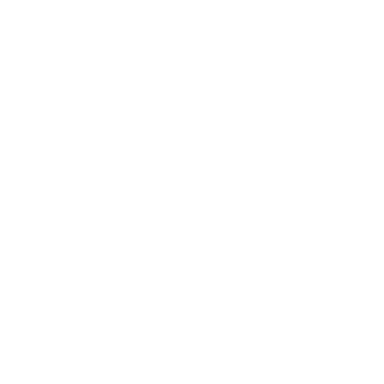 www.digiworkwell.eu